Vocabulario
Lección 6
el abrigo
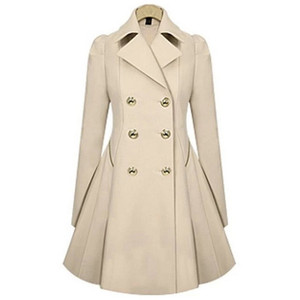 los (blue)jeans
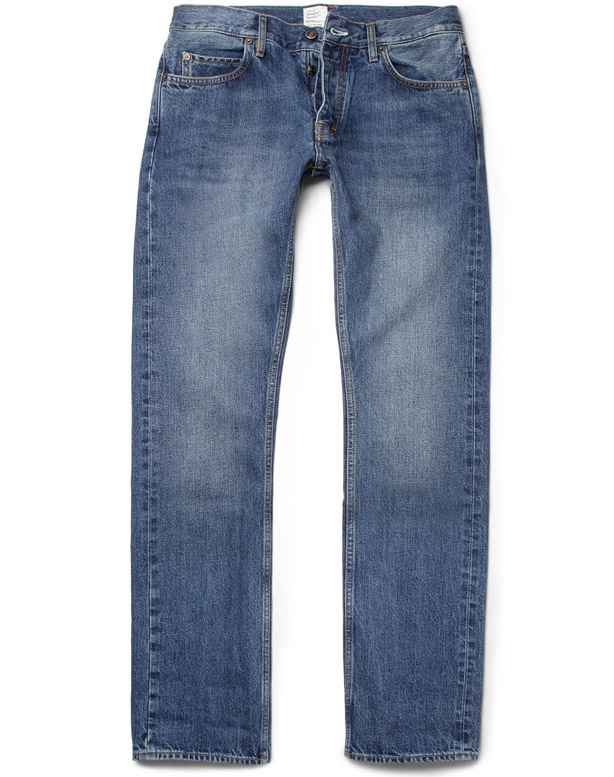 la blusa
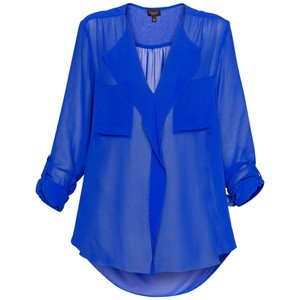 la bolsa
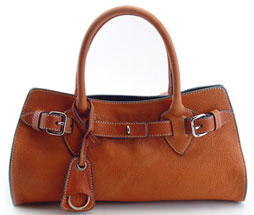 las botas
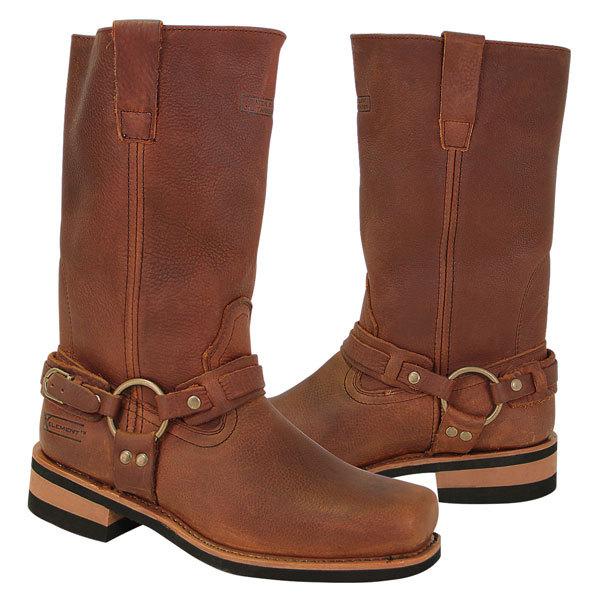 los calcetines
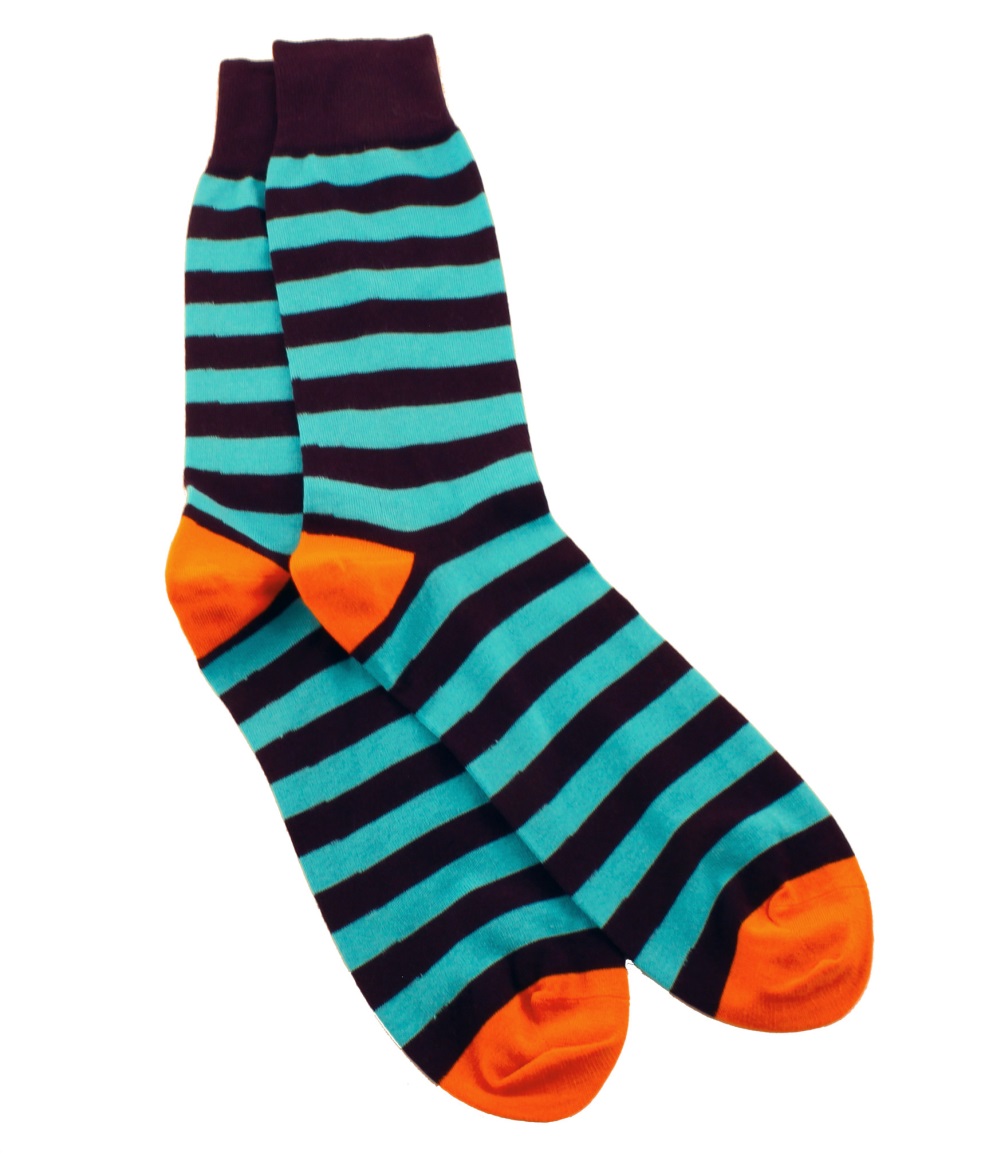 la camisa
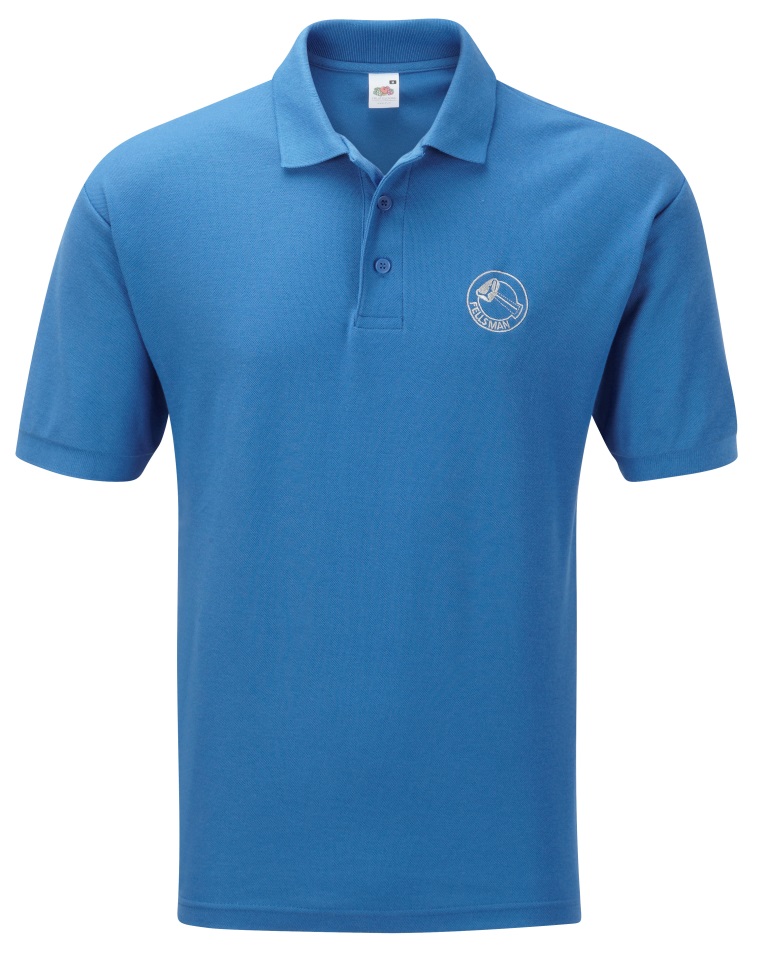 la camiseta
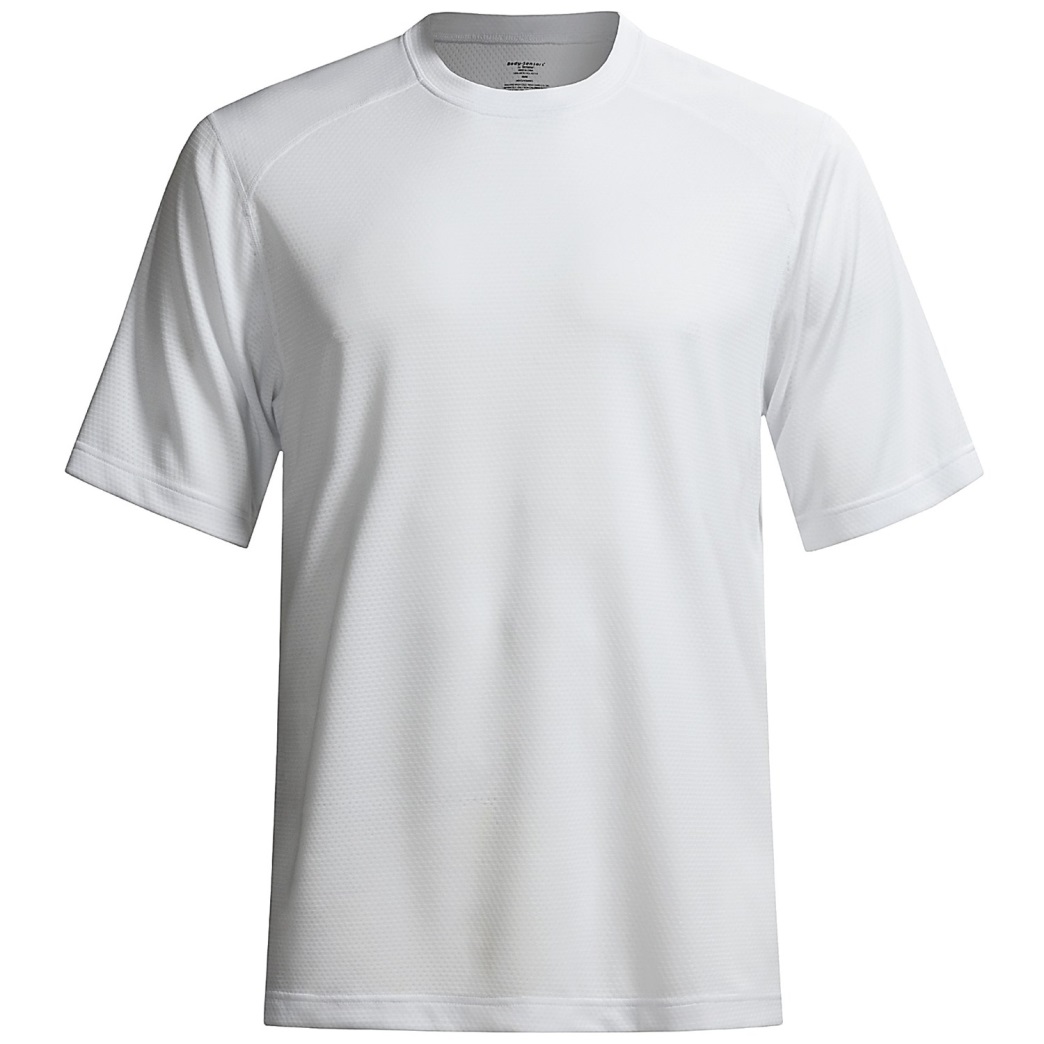 la cartera
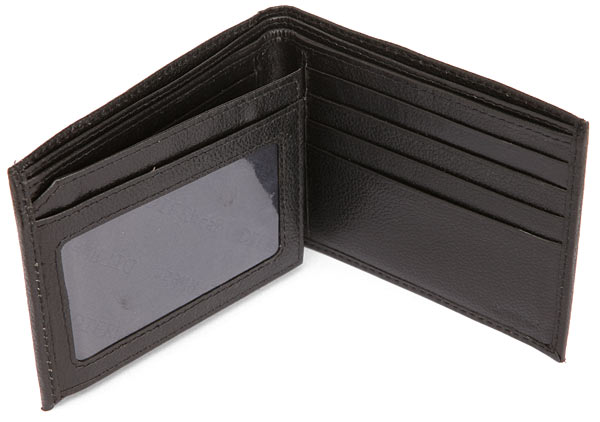 la chaqueta
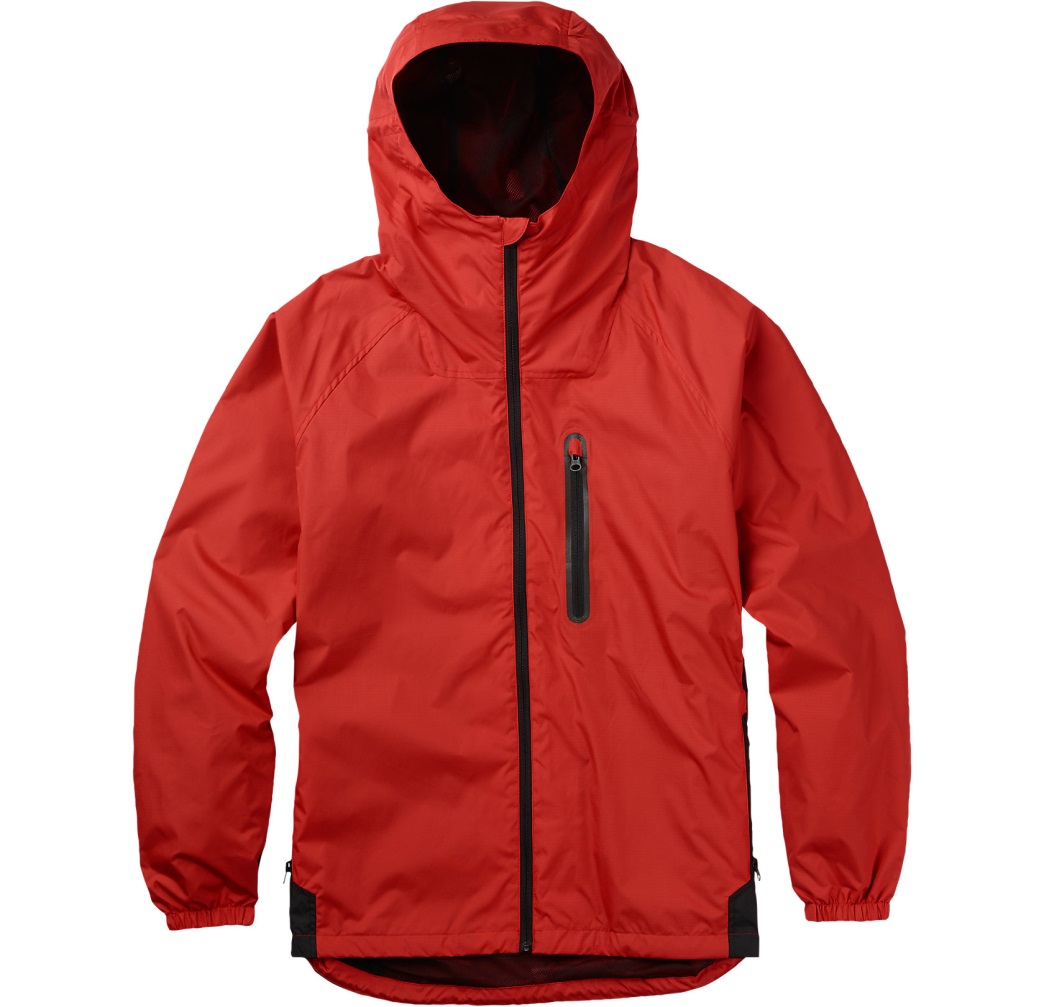 el cinturón
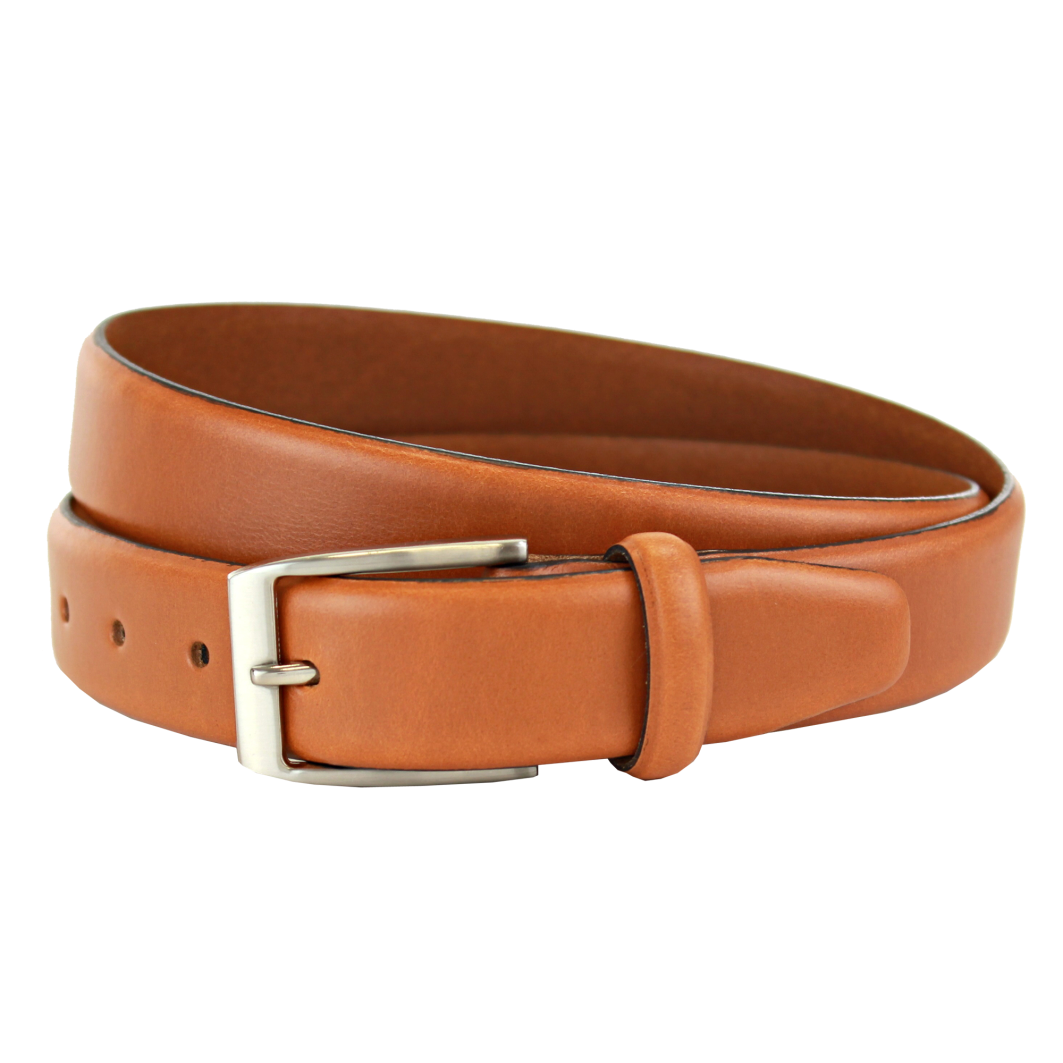 la corbata
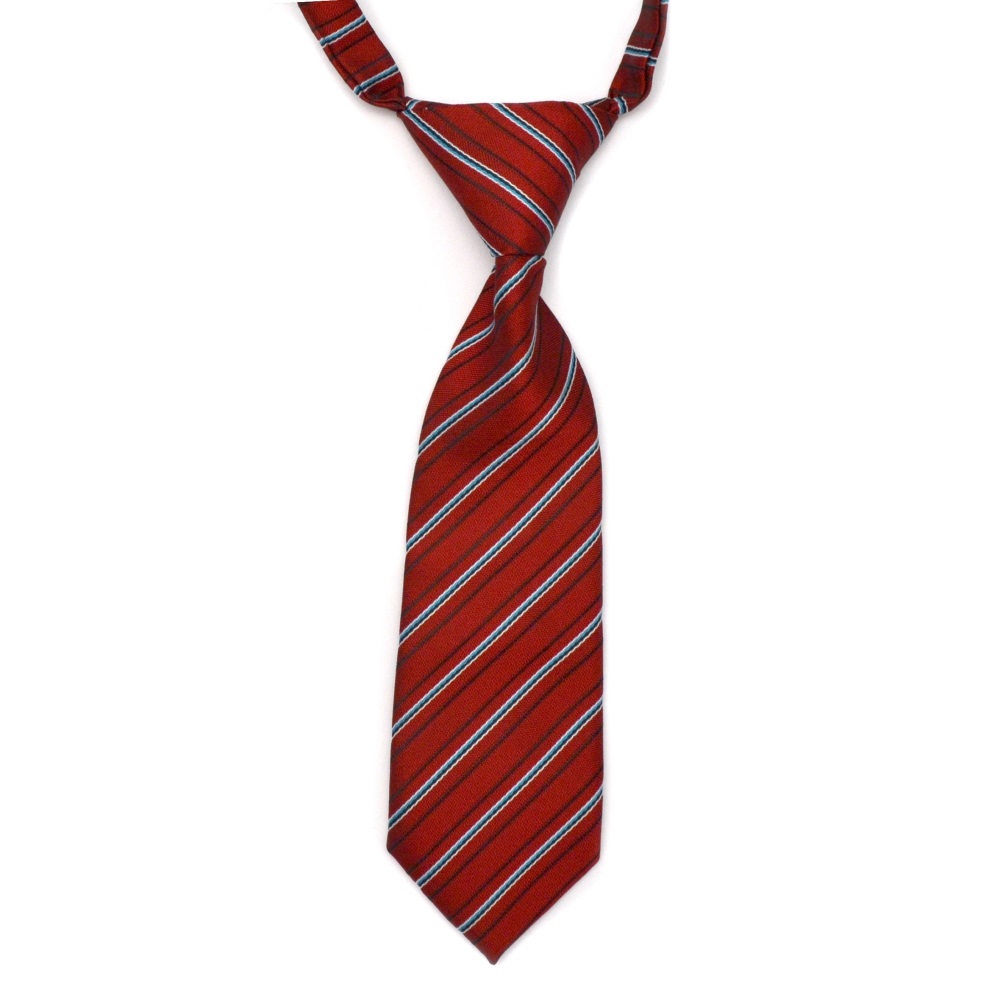 la falda
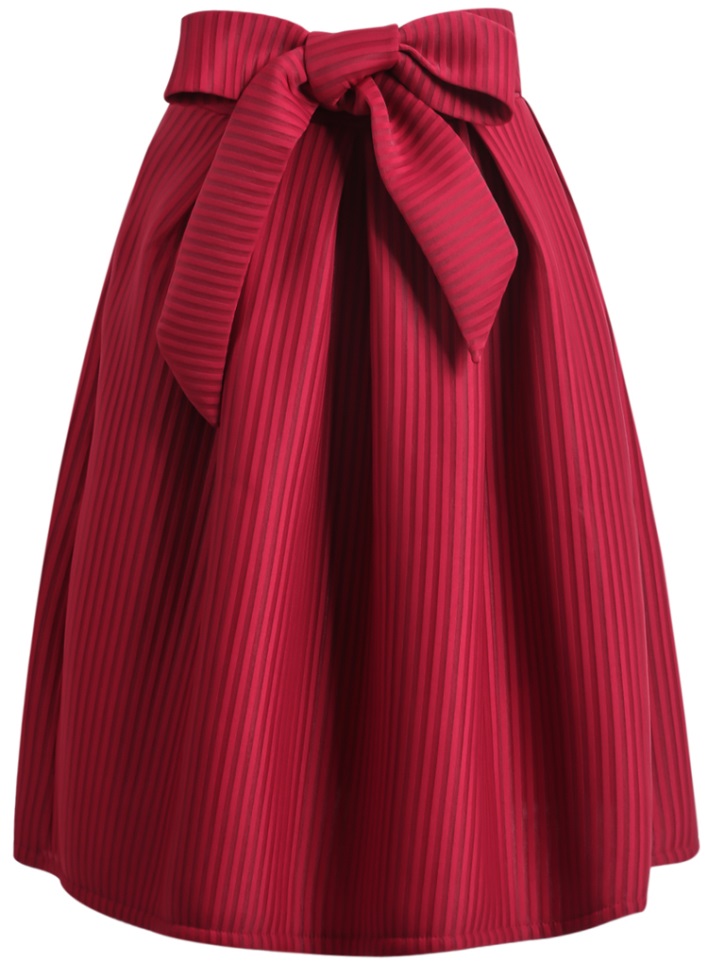 las gafas de sol
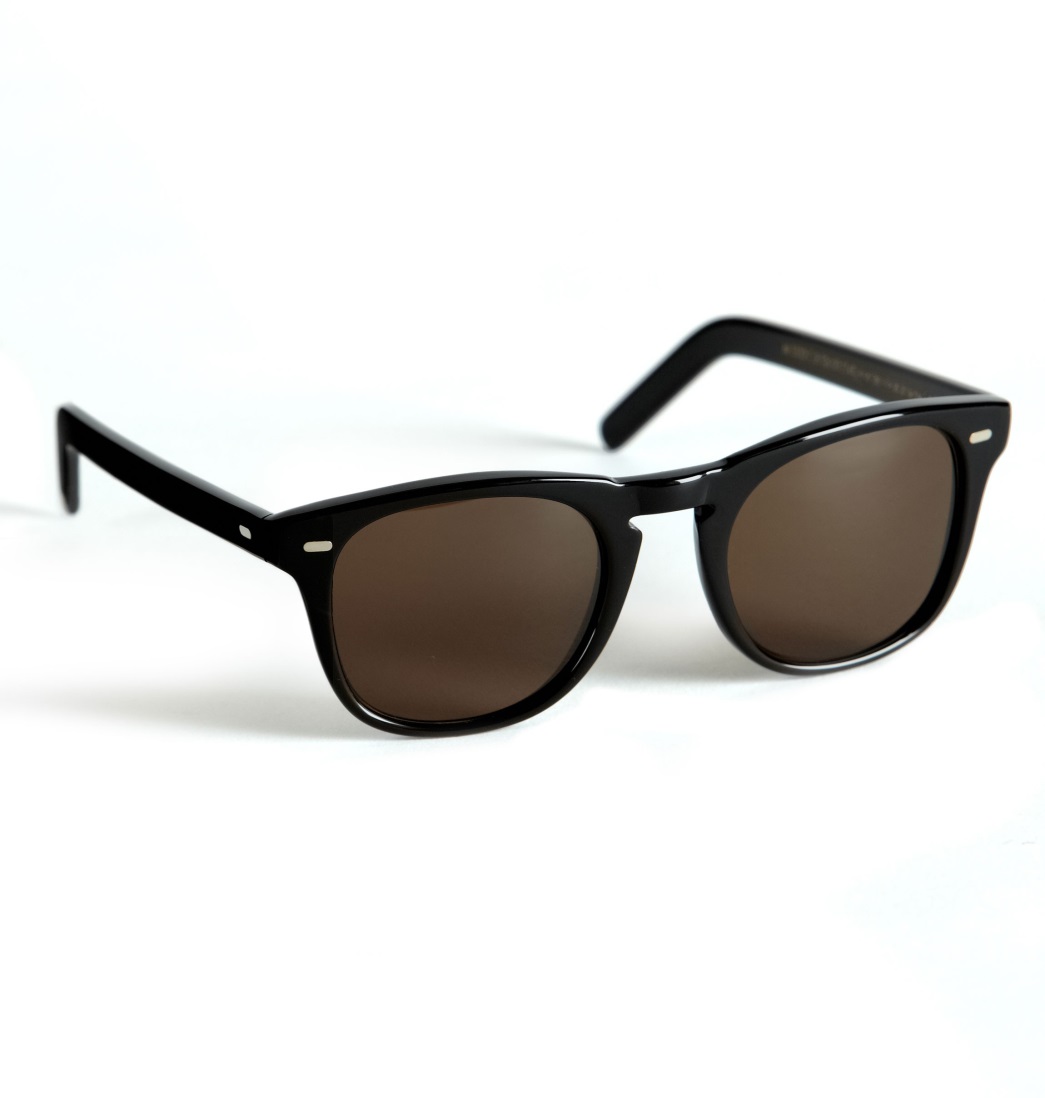 los guantes
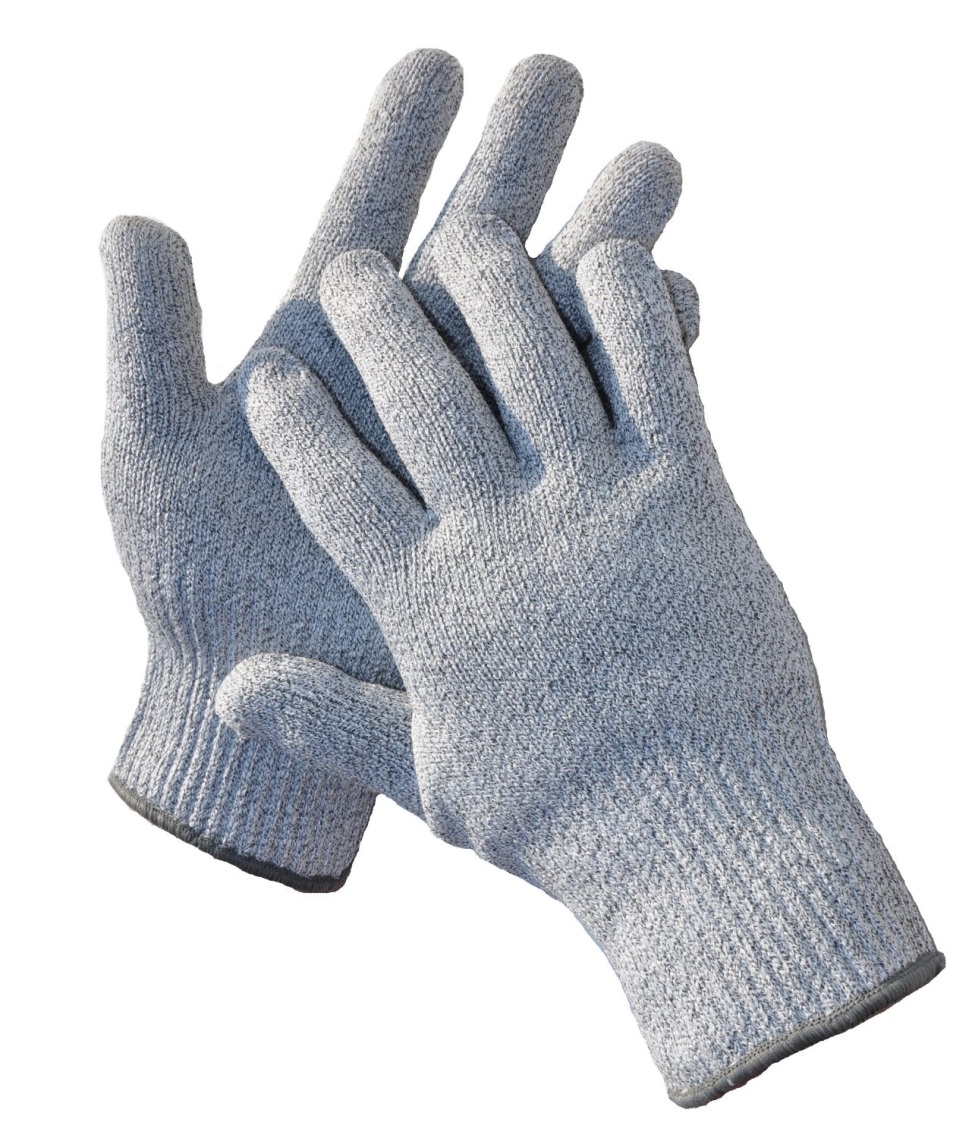 el impermeable
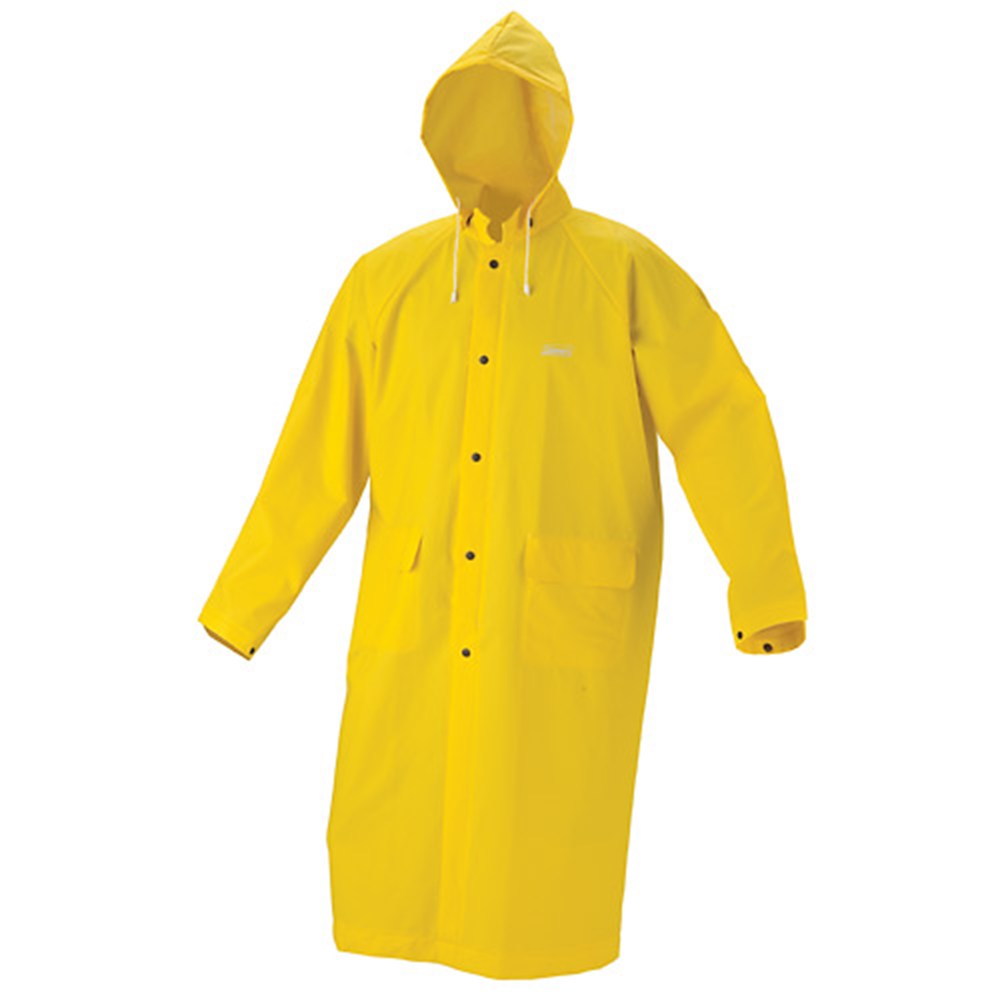 las medias
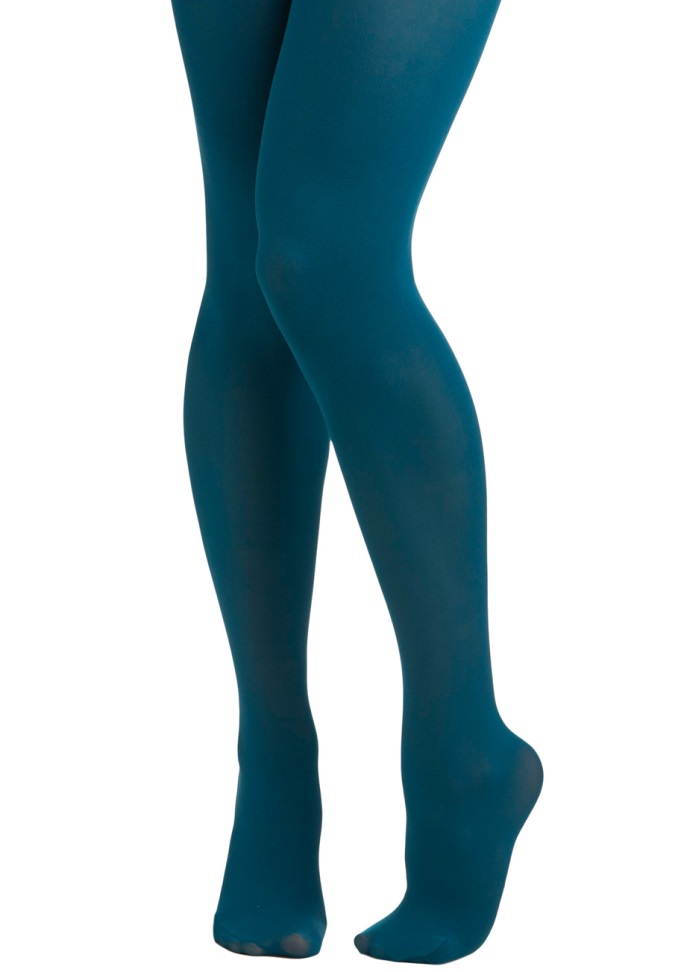 los pantalones
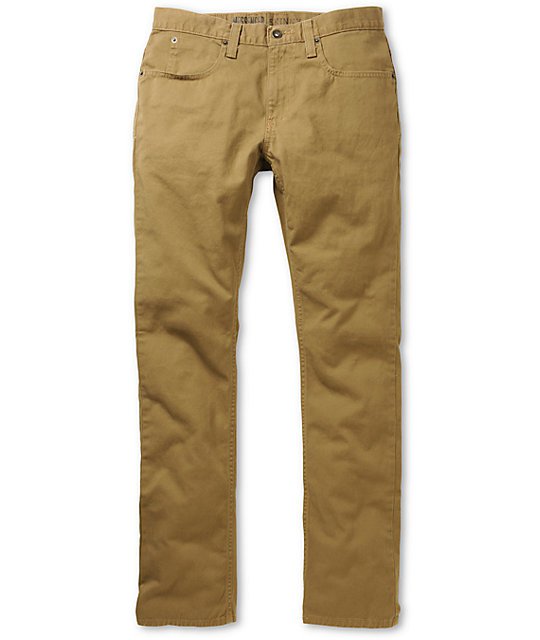 los pantalones cortos
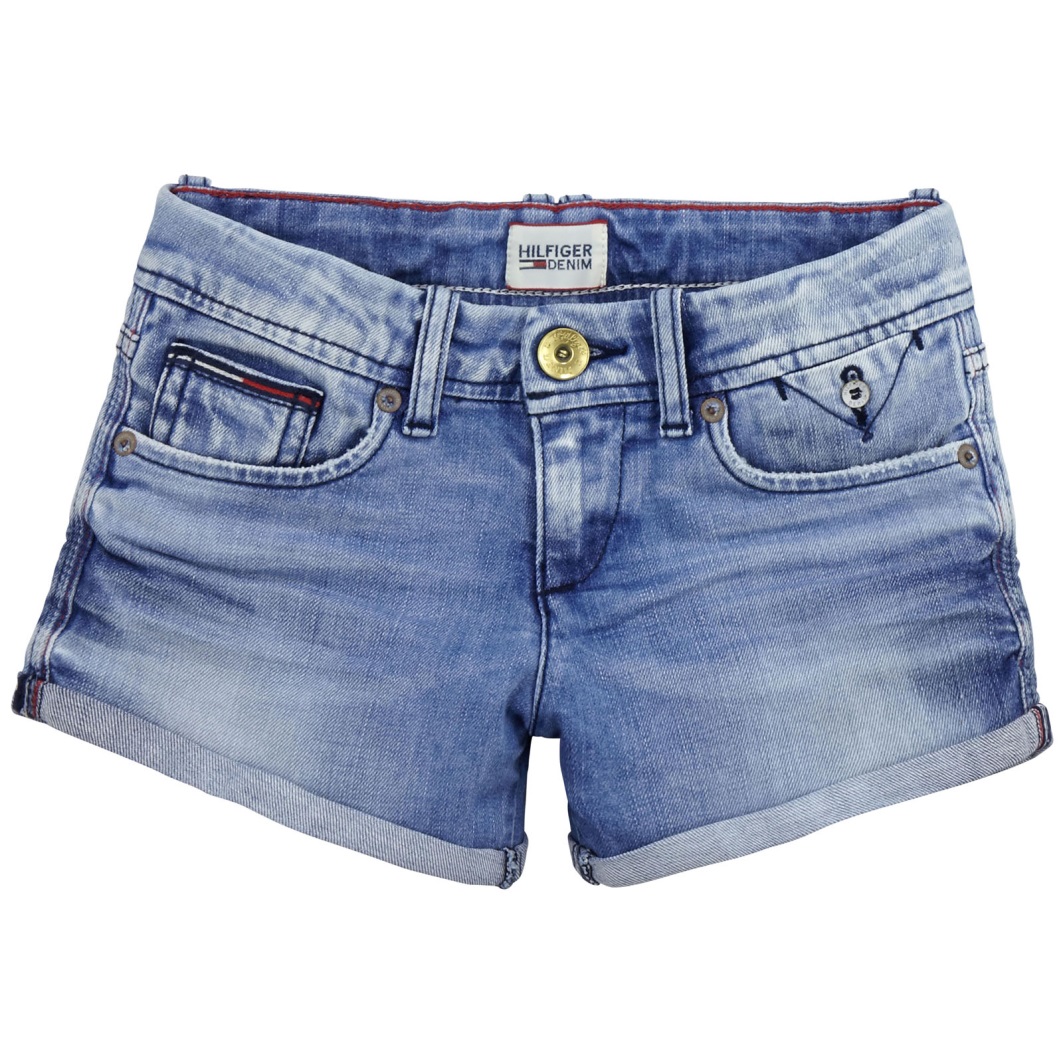 la ropa
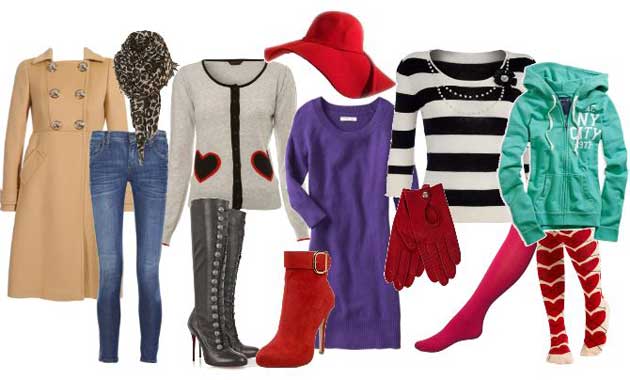 la ropa interior
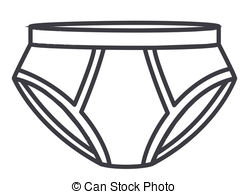 las sandalias
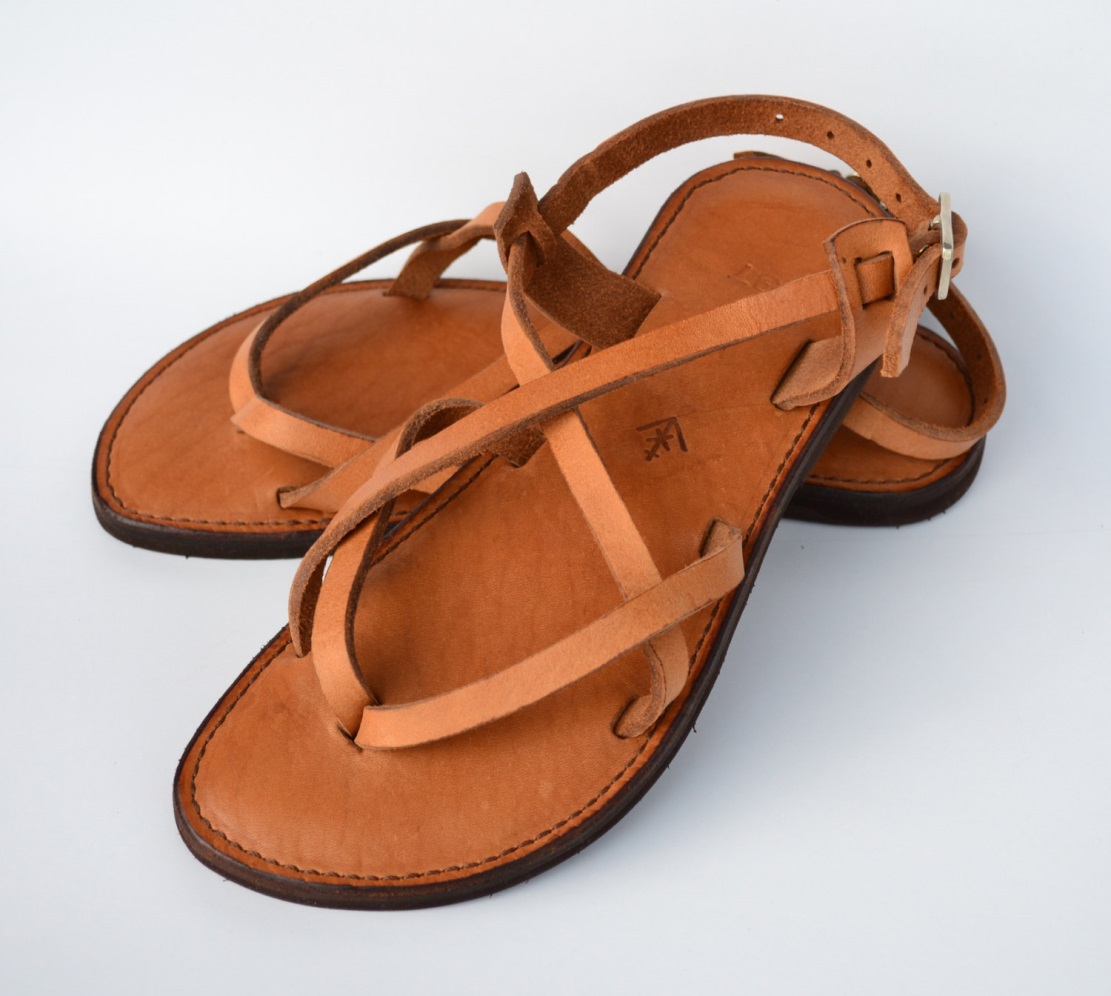 el sombrero
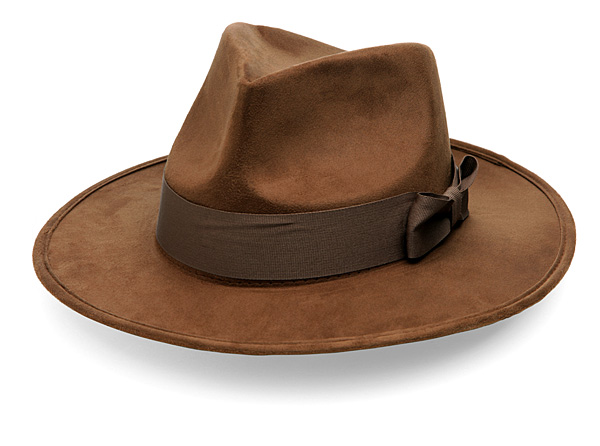 el suéter
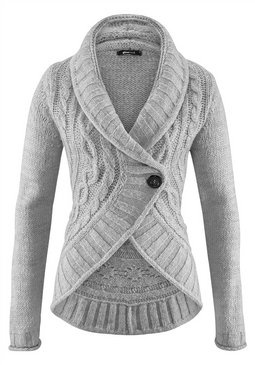 el traje
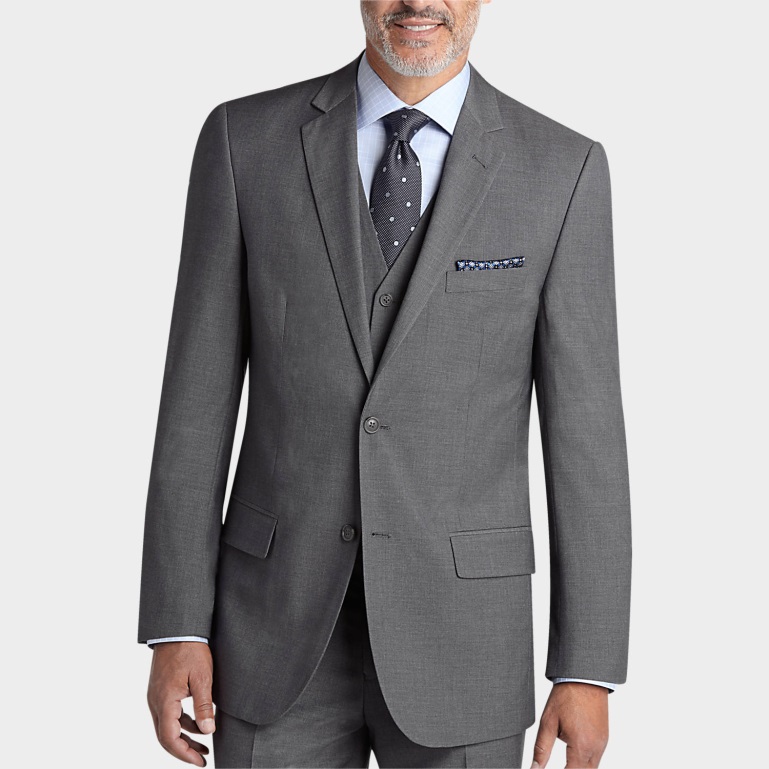 el traje de baño
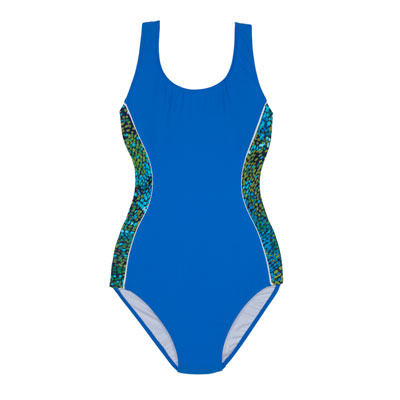 los zapatos (de tenis)
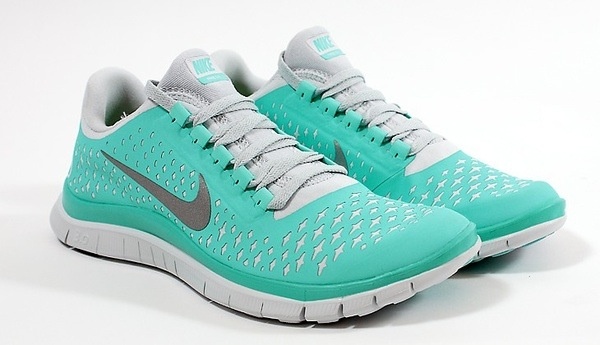 el almacén
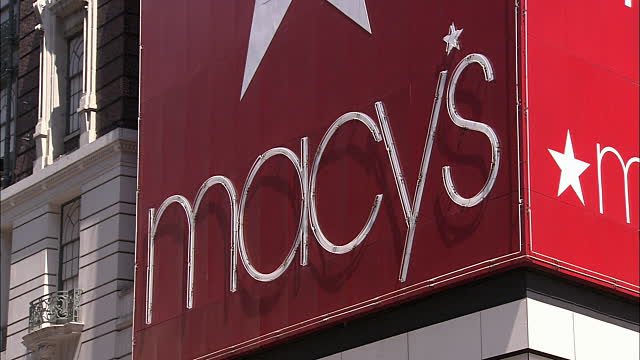 la caja
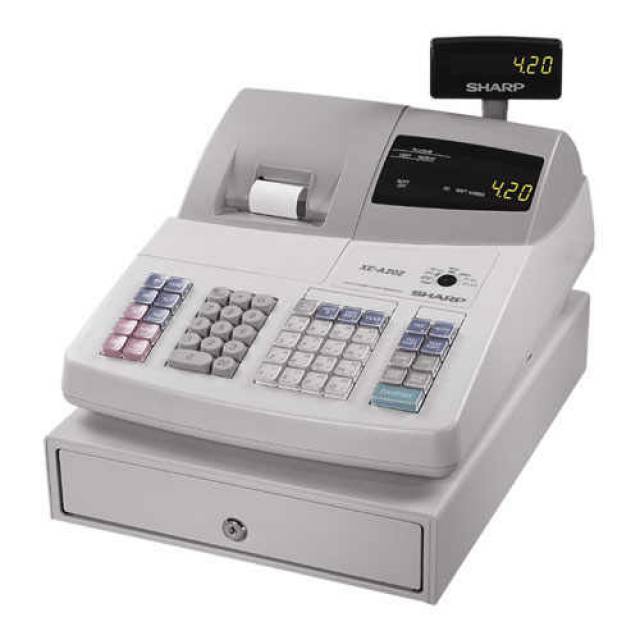 el centro comercial
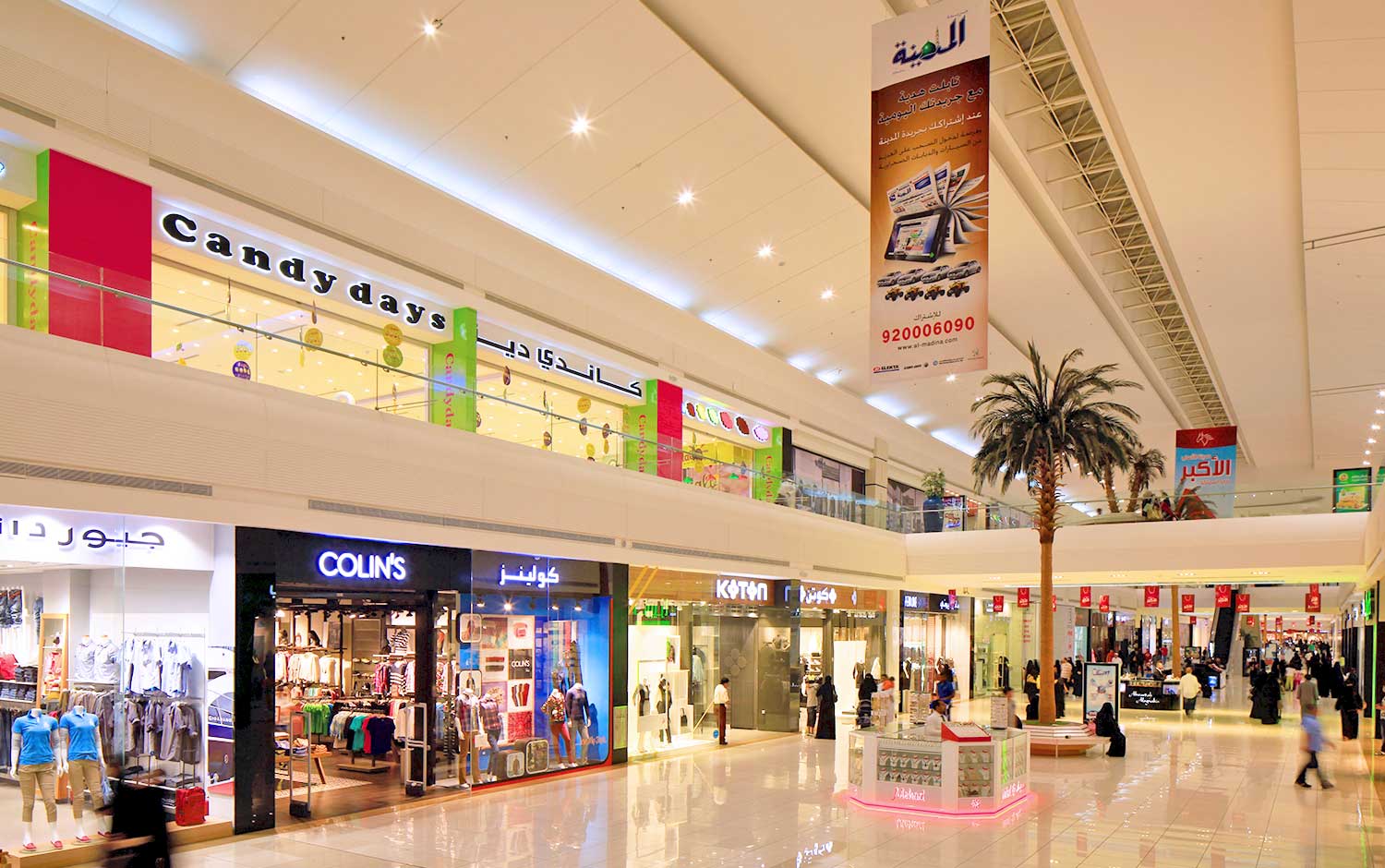 el/la cliente/a
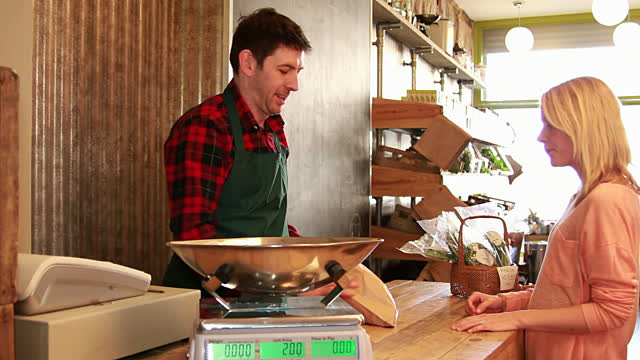 el/la dependiente/a
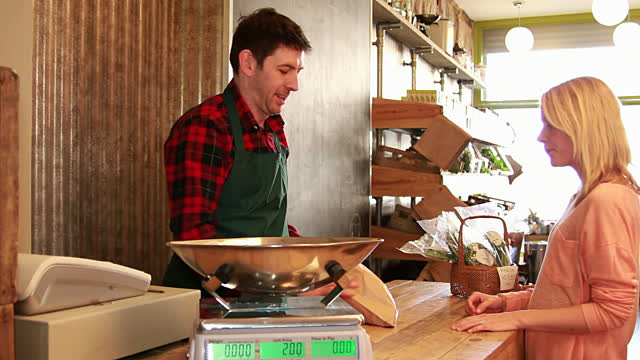 el dinero
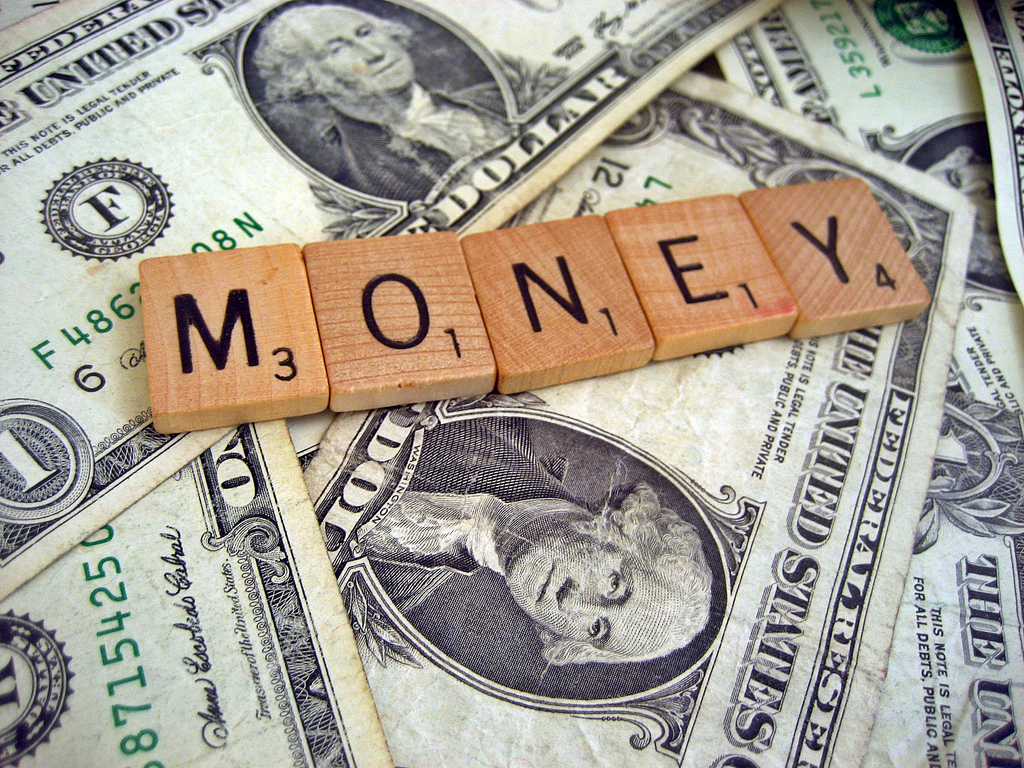 el efectivo
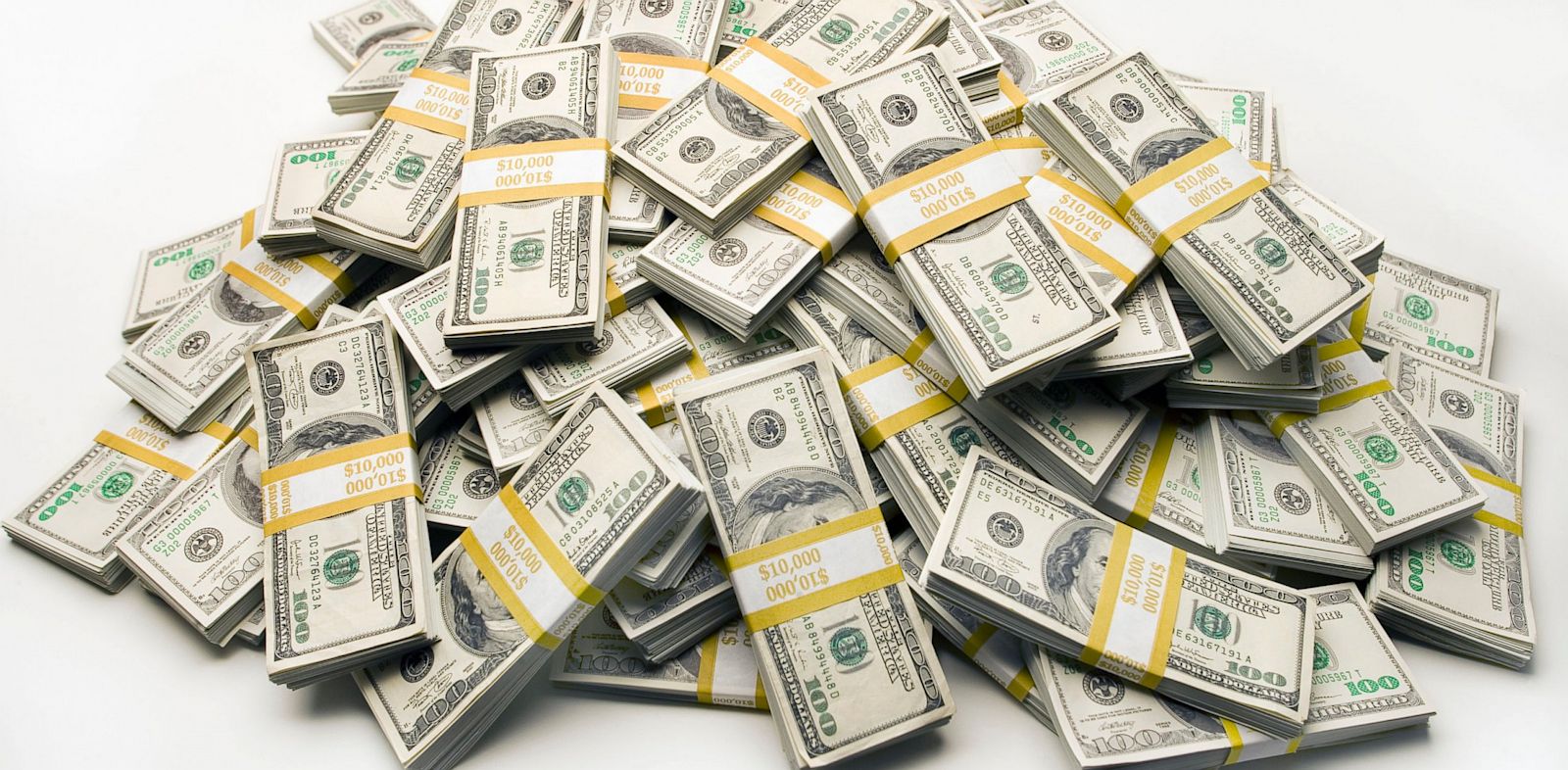 el mercado al aire libre
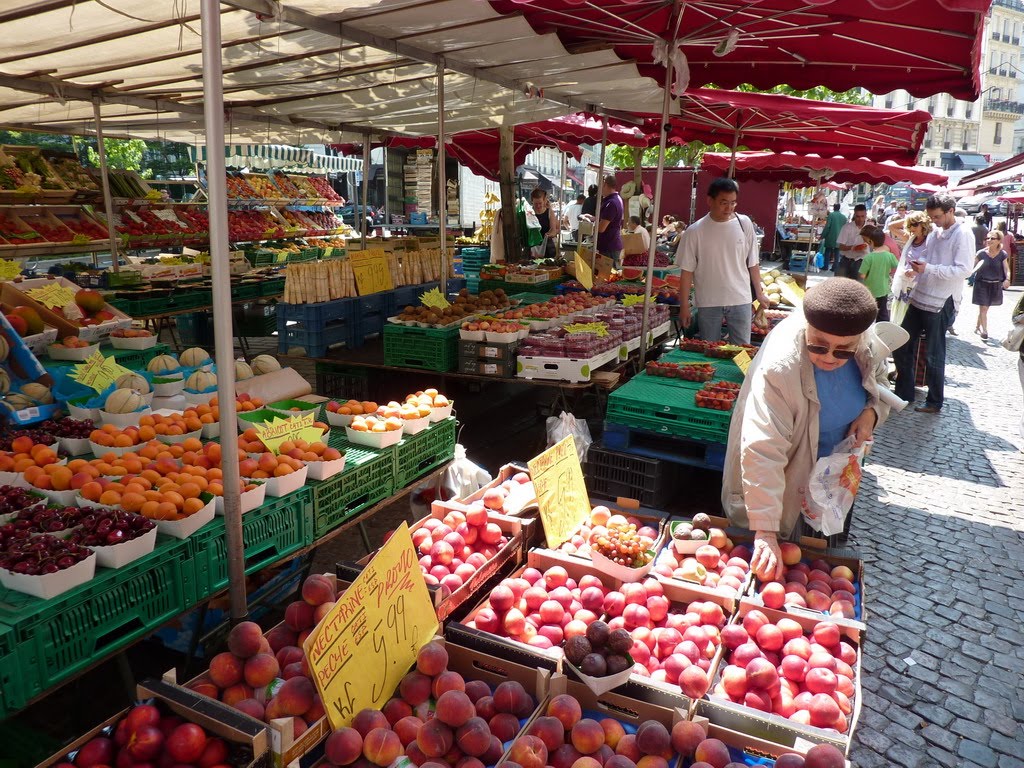 un par de zapatos
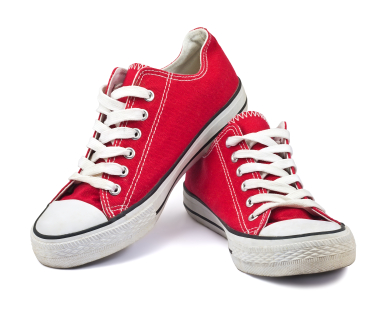 el precio
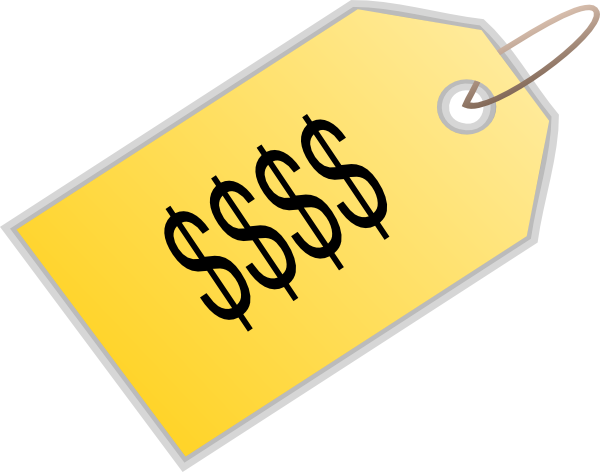 la rebaja
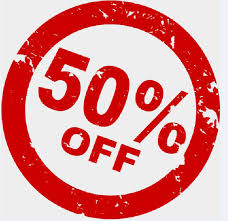 el regalo
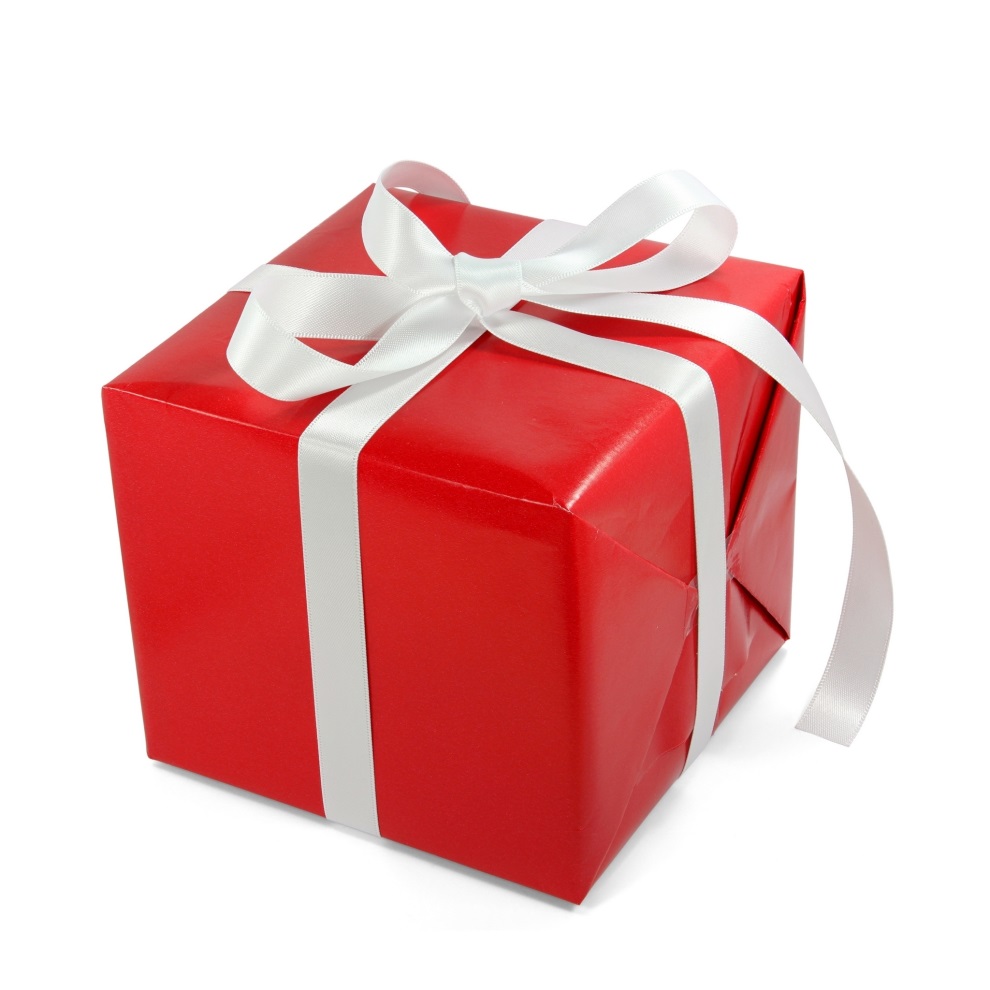 la tarjeta de crédito
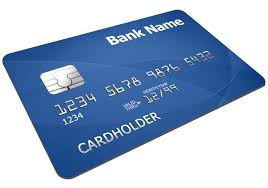 la tienda
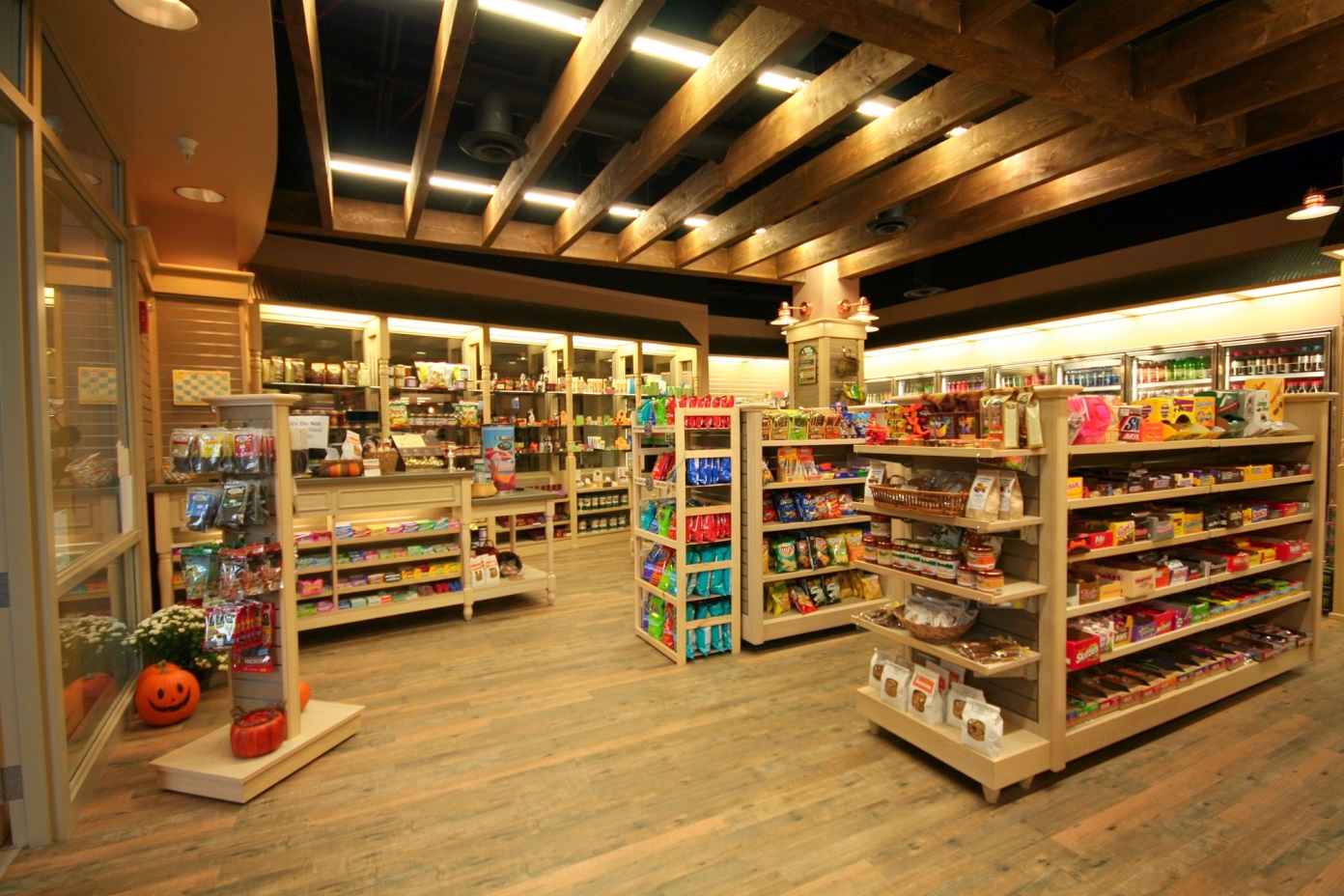 el/la vendedor/a
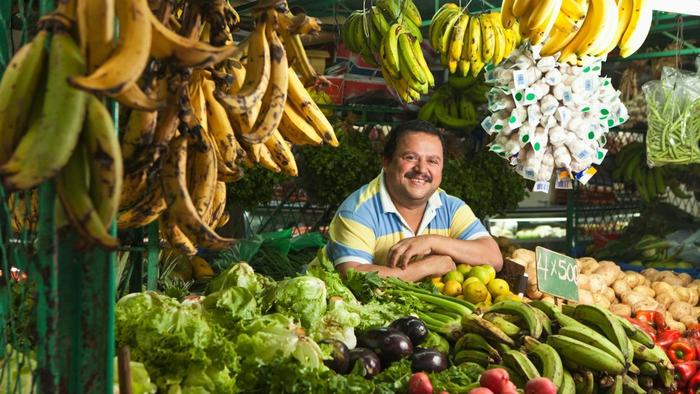 Describing the Color of Clothing
la blusa amarilla
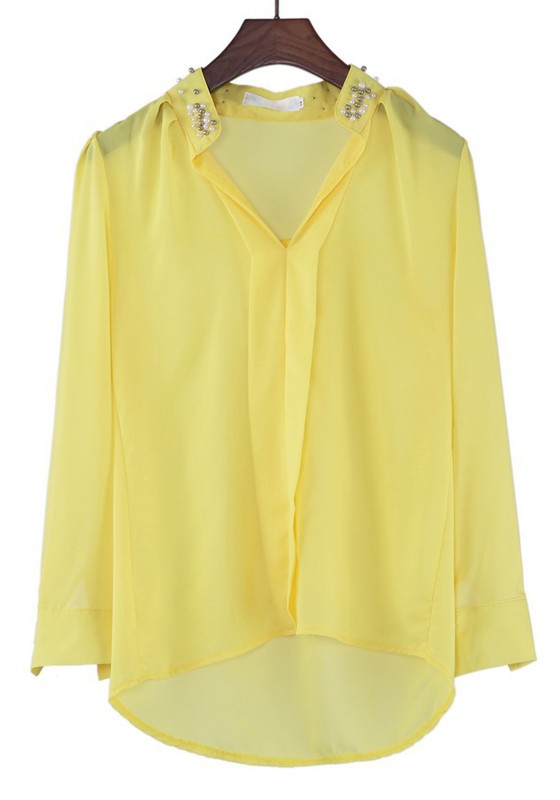 los pantalones anaranjados
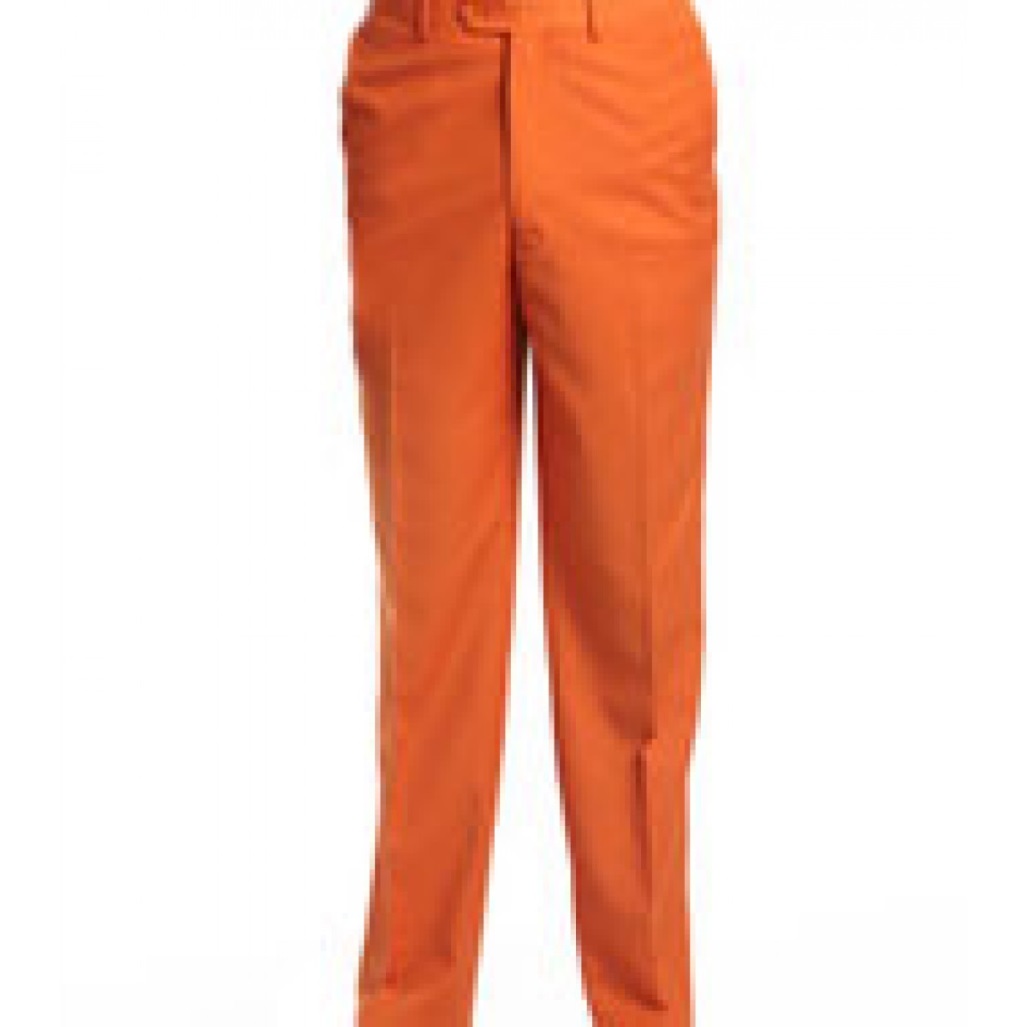 la ropa azul
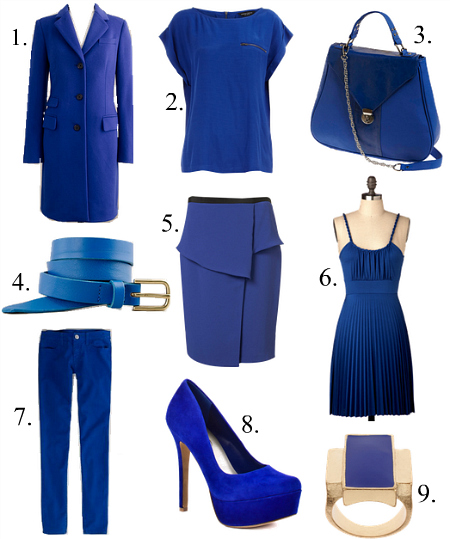 las sandalias blancas
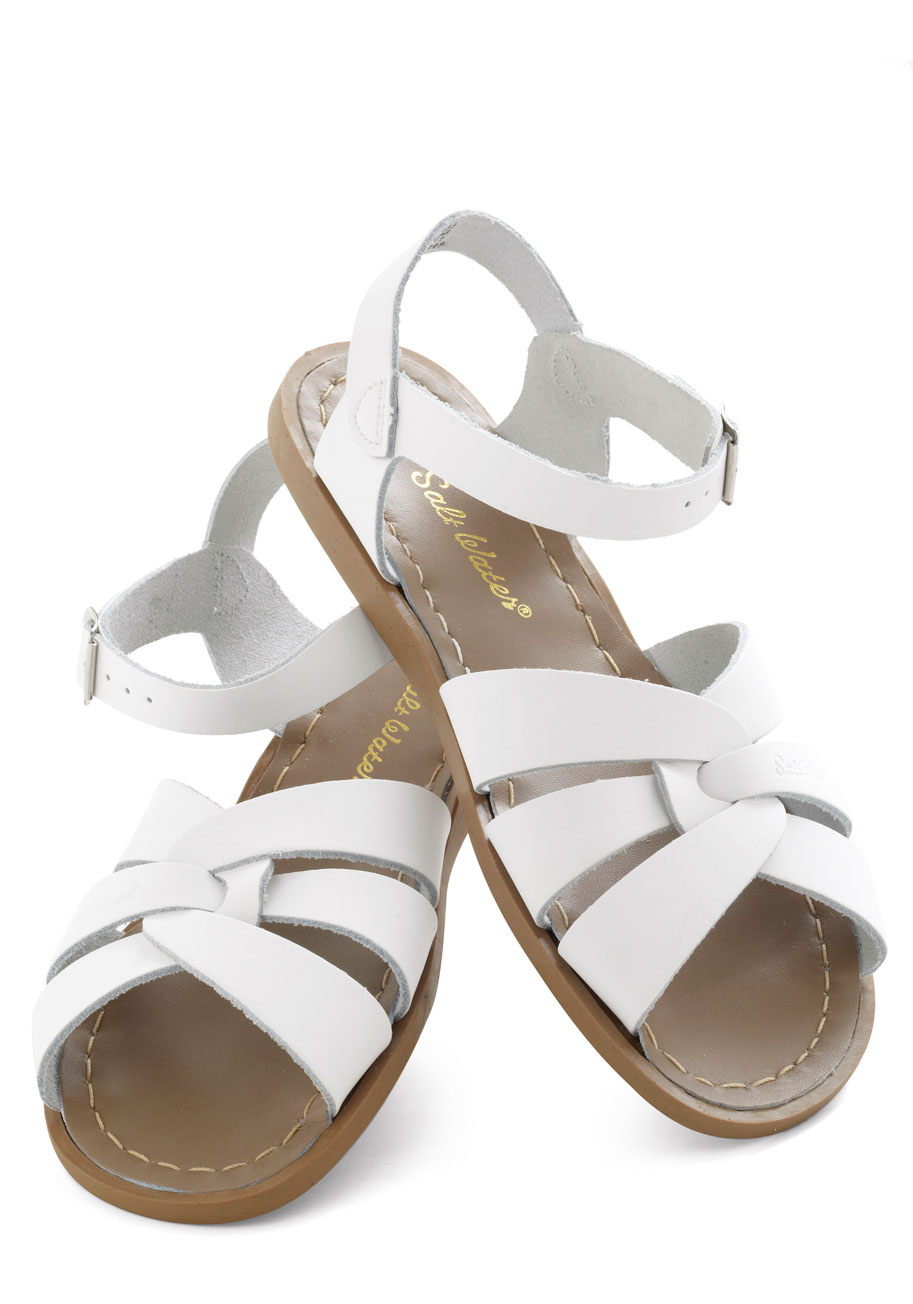 la camiseta gris
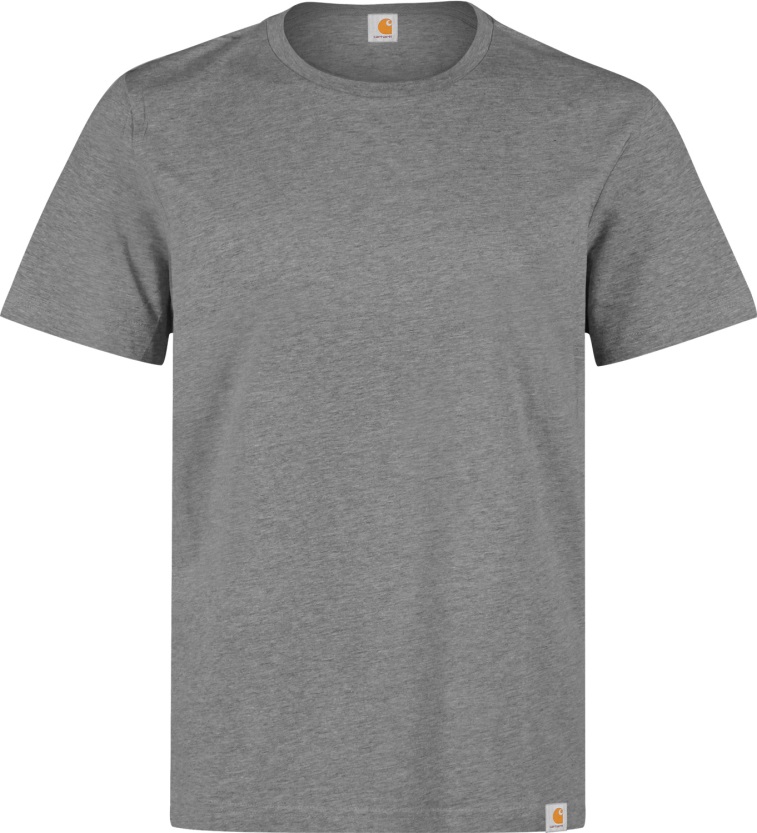 la cartera marrón
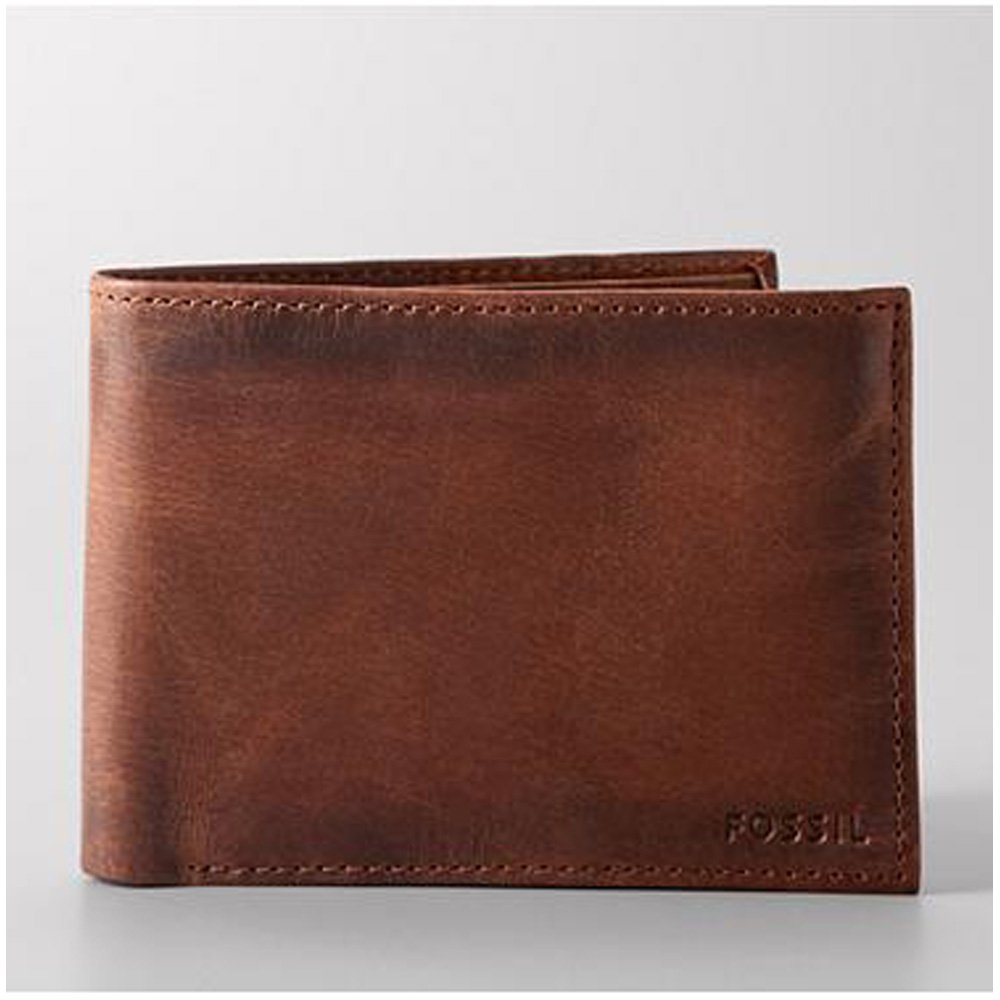 la corbata morada
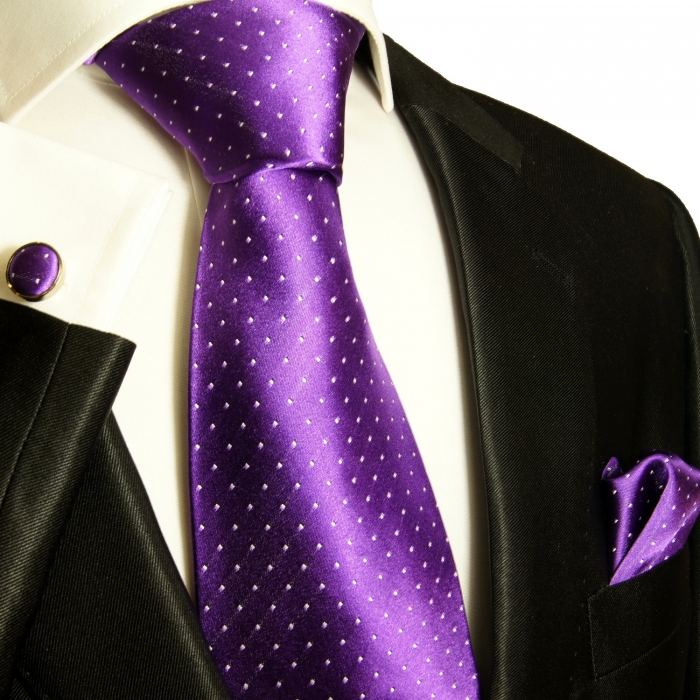 las botas negras
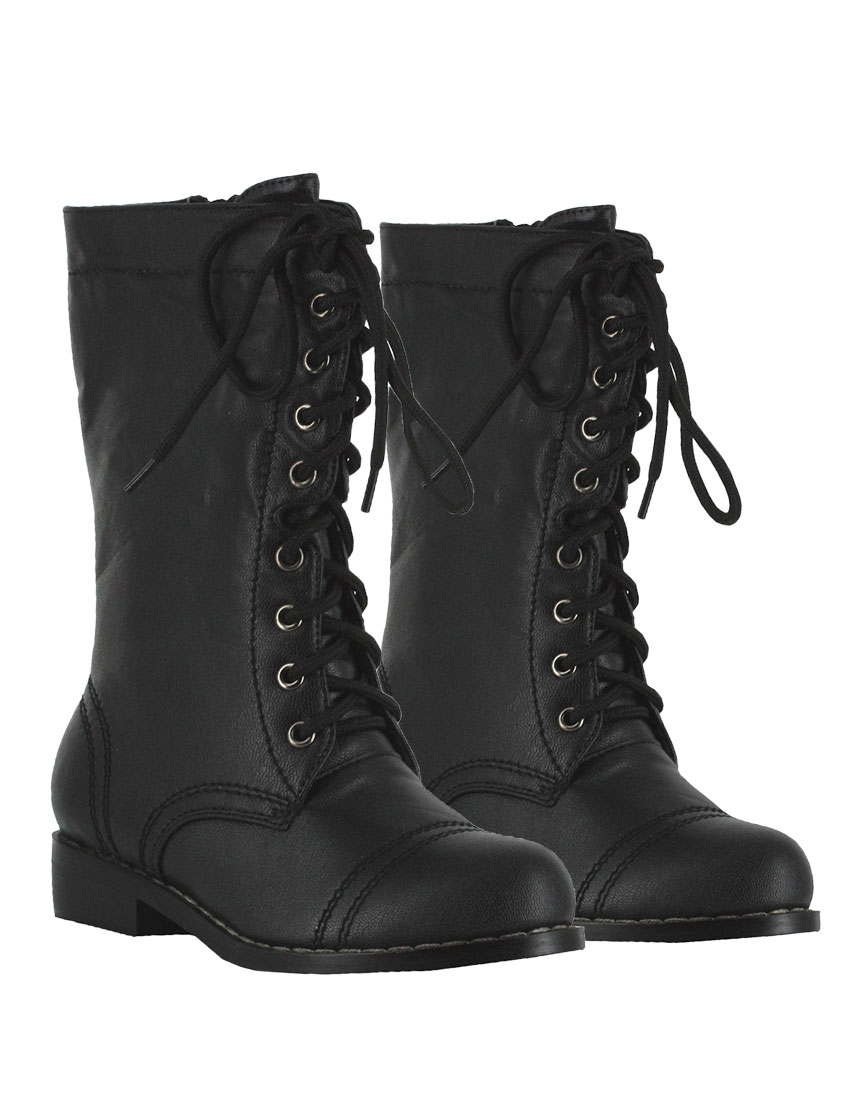 el abrigo rojo
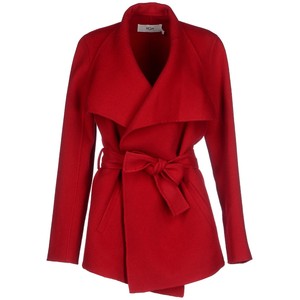 la falda rosada
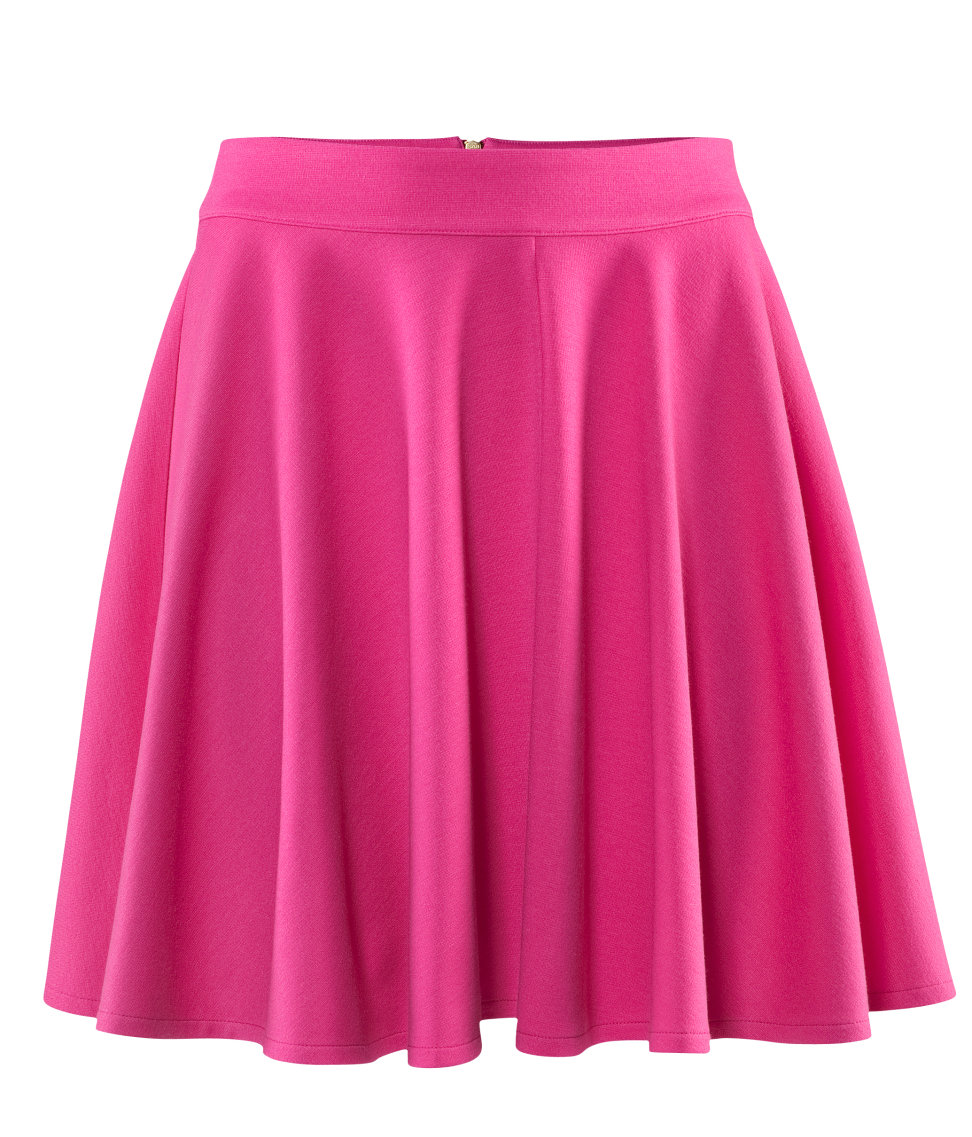 el suéter verde
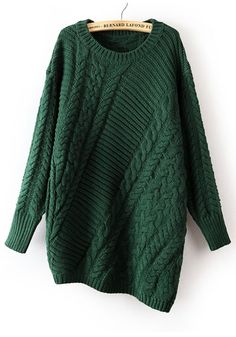